RISK BASED APPROACH OF TRADE COMPLIANCE & CONTROLS
BY SALIM THOBANI
MEEZAN BANK LTD
Workshop Flow
Introduction and Objectives Of the Workshop
Process Of Anti Money Laundering
Practical Implementation of AML-Trade in Trade Products
AML Triggers and Red Flags
Case Studies
Question Answer Session
Background of this workshop
At the end of the workshop you will be able to understand the concept of;
Money Laundering and Anti-Money Laundering Difference
Customer Due Diligence (CDD)
Local Regulations to counter Money Laundering.
Red Flags and their implementations.
Trade products that are being covered
Detail of Red Flags
Filing Suspicious Activity Reports (SAR) or
       Suspicious Transaction Report (STR) as per AML Act 2010.
What is Money Laundering?
Money Laundering is the process by which criminals attempt to hide and disguise the true origin and ownership of the proceeds of their criminal activities. 
The term 'Money Laundering' is also is used in relation to the financing of terrorist activity (where funds may, or may not, originate from crime).
The word laundering is used for cleaning dirty clothes, money laundering is used to clean the dirty money
Common Elements of Money Laundering
Placement: 
   Initial Injection of Dirty Money or property/asset in the financial system.

Layering:
   The rotation of dirty money or property/asset in the financial system by creating long trail of transactions to disguise the origin and beneficial owner.

Integration: 
   The merging of proceeds after going through the layering procedure back into the system for purchase of Assets in a way that they appear to be originated from the legitimate activities.
Terrorist Financing
The method used to fund terrorism from legal or illegal source which might be generated by:
Use of charity, business , Non-Governmental Organizations (NGOs) as a front company.
Collect a large sum of donations or payments from non-existent services.
Wire funds to accounts in locations of conflict.
Terrorist Financing
Withdraw sums in cash for purchase of explosives and weapons.
Use charity company accounts to pay expenses of operatives.
Supply legitimate finances with profits from criminal activities i.e Money Laundering.
Invest un-used money in financial institutions until needed further.
Risk Involved in MoneyLaundering
Reputational Risk 

The potential that adverse publicity regarding a bank’s business practices, whether accurate or not, will cause a loss of confidence in the integrity of the institution 
A major threat to banks as confidence of depositors, creditors and general market place has to be maintained.
Risk Involved in MoneyLaundering
Operational Risk 

The risk of direct or indirect loss resulting from inadequate or failed internal processes, people and systems or from external events. 
Weaknesses in implementation of banks’ programs, ineffective control procedures and failure to practice due diligence.
Risk Involved in MoneyLaundering
Concentration Risk 

Concentration risk is the potential for loss resulting from too much credit or loan exposure to one borrower. Lack of knowledge about a particular customer or who is behind the customer, or what the customer’s relationship is to other borrowers, can place a bank at risk in this regard.
Risk Involved in MoneyLaundering
Legal Risk

Legal risk is the potential for lawsuits, adverse judgments, unenforceable contracts, fines and penalties generating losses, increased expenses for an institution, or even closure of such an institution.
Customer Due Diligence (CDD)
Customer Due Diligence (CDD) is a set of policies and procedures aim to:
Identify the client and verify their identity
To identify the beneficial owner and where relevant verify their identity.
To obtain information on the purpose and intended nature of business relationship.
Customer Due Diligence (CDD)
CDD Measures to be taken
Identifying the customer and verifying that customer’s identity using reliable,independent source documents, data or information.
Identifying the beneficial owner, and taking reasonable measures to verify the identity of the beneficial owner, such that the financial institution is satisfied that it knows who the beneficial owner is. For legal persons and arrangements this should include financial institutions understanding the ownership and control structure of the customer.
Customer Due Diligence (CDD)
Understanding and, as appropriate, obtaining information on the purpose and intended nature of the business relationship.
Conducting ongoing due diligence on the business relationship and scrutiny of transactions undertaken throughout the course of that relationship to ensure that the transactions being conducted are consistent with the institution’s knowledge of the customer, their business and risk profile, including, where necessary, the source of funds.
Categories of CDD
Standard Due Diligence (SDD):
    SDD requires lower levels of CDD, monitoring and approval
Enhanced Due Diligence (EDD):
   EDD requires more in-depth and frequent scrutiny and review of customer.
Record Keeping
Financial institutions should be required to maintain sufficient record for at least five years, all necessary records on transactions, both domestic and international, to enable them to comply swiftly with information requests from the competent authorities.
Regulation of CDD/AML In Pakistan
AML/CFT Guidelines On Risk Based Approach For Banks/DFI’s Issued by State Bank of Pakistan

AML Act 2010 issued by Government Of Pakistan to counter Money Laundering and Terrorist Funding.

AML Act to be revised in 2016.

TBML Draft Policy 2019.
Anti Money Laundering
A set of procedures, laws or regulations designed to stop the practice of generating income through illegal actions. 

Anti Money Laundering processes and controls helps banks and financial institutions protect themselves and their reputation from the criminals
Key Elements Of Anti-Money Laundering
The AML Program plays a key role in combating crime by acting as a gatekeeper, preventing criminal gains from being placed within the financial system:
A minimum, mandatory, standards for AML and CTF are set, based on the requirements of the UK Financial Services Authority (FSA) and industry guidance such as the Joint Money Laundering Steering Group (JMLSG). 
A risk based due diligence is performed on all new customers, including verification of their identity and, where appropriate, an assessment of the source of their wealth and funds. 
Sophisticated software systems are used to monitor transactions for suspicious behavior associated with AML and CTF.
Key Elements Of Anti-Money Laundering
Ensure compliance with all suspicious activity reporting required by the regulators and law enforcement agencies in our markets.

Ensure robust training programs for all staff concerned in handling investigations.

The Trade Finance e-learning program aims to give, particularly Trade Finance staff, a detailed understanding of money laundering techniques in trade finance and equips staff with the knowledge to spot money laundering risks.
International Laws andRegulations on AML
U.S. Patriot Act.
FATF Regulations.
Woflberg’s Standards on AML
Offence and Penalties
A person shall be guilty of offence of money laundering, if the person:
   (a) acquires, converts. possesses, uses or transfers property, knowing or having reason to believe that such property is proceeds of crime;
   (b) conceals or disguises the true nature, original location, disposition, movement or ownership of property, knowing or having reason to believe ,that such property is proceeds of crime.
   (c) holds. or possesses on behalf of any other person any property  knowing or having reason to believe. that such property is proceeds of crime
Offence and Penalties
Punishment for Money Laundering:

1- 10 years Imprisonment
Fine up to PKR. Two Million Rupees
Offence and Penalties
SANCTION RISK
A large global financial institution faces a myriad of sanctions risks that vary from one jurisdictions and line of business to another . The risks also evolve as individual and entities subject to sanctions seek to evade control and new regulations are put in place to counter their efforts.
SANCTION RISKS
The following countries are sanction from different organizations like US, EU & UN.
Iran.
North Korea
Syria
Sudan
Cuba
Myanmar
Russia (Sect oral Sanction on Ukraine)
* Myanmar & Sudan are not sanctioned but not suitable
* India and Israel are prohibited
HIGH RISK COUNTRIES
FATF identifies jurisdictions with weak measures to combat money laundering and terrorist financing (AML/CFT) in to FATC public documents that are issued three times a year. The FATF’s process to publicly list countries with weak AML/CFT regimes has proved effective.

The following are the High Risk Countries identified by FATF which reuqired additional screening:-
HIGH RISK COUNTRIES
Bahamas			
Botswana
Cambodia
Democratic People’s Republic of Korea(DPRK)
Ethiopia
Ghana
Pakistan
Iran
Panama
Srilanka
Syria
Trinidad and Tobago
Tunisia
Yemen
PAYMENT - $1m
EXPORTER
IMPORTER
COUNTRY A
COUNTRY B
PERFUME – 1,000,000 bottles actually worth $2 each = $2m
INVOICE – 1,000,000 bottles at $1 each = $1m
RED FLAGS IN TBML
UNDER INVOICING
$1million
$1million
SHIPMENT CORRECT: INVOICE VALUE MIS-STATED
PAYMENT - $3m
EXPORTER
IMPORTER
PERFUME – 1,000,000 bottles actually worth $2 each = $2m
COUNTRY D
COUNTRY C
INVOICE – 1,000,000 bottles at $3 each = $3m
RED FLAGS IN TBML
Over-Invoicing:
SHIPMENT CORRECT: INVOICE VALUE MIS-STATED
PAYMENT - $2m
PERFUME – 1,500,000 bottles worth $2 each = $3m
IMPORTER
EXPORTER
COUNTRY A
COUNTRY B
INVOICE – 1,000,000 bottles at $2 each = $2m
RED FLAGS IN TBML
Over-Shipment/ Over Supply of Goods and Services:
INVOICE VALUE CORRECT: SHIPMENT AMOUNT MIS-STATED
PAYMENT - $3m
EXPORTER
IMPORTER
PERFUME – 1,000,000 bottles worth $2 each = $2m
COUNTRY A
COUNTRY B
INVOICE – 1,500,000 bottles at $2 each = $2m
RED FLAGS IN TBML
Under-Shipment / Under Supply of Goods and Services:
INVOICE VALUE CORRECT: SHIPMENT AMOUNT MIS-STATED
PAYMENT - $2m
EXPORTER
IMPORTER
SHIPMENT – 1,000,000 bottles of Chanel No.5 worth $3 each = $3m
COUNTRY A
COUNTRY B
INVOICE – 1,000,000 bottles of standard perfume at $2 each = $2m
RED FLAGS IN TBML
Falsifying Descriptions / Goods described as of Low Quality:
BOTH SHIPMENT AND INVOICE VALUE MIS-STATED
PAYMENT - $2m
EXPORTER
IMPORTER
SHIPMENT – 1,000,000 bottles of Standard Perfume worth $2 each = $2m
COUNTRY A
COUNTRY B
INVOICE – 1,000,000 bottles of standard perfume at $3 each = $3m
RED FLAGS IN TBML
Goods described as of Better Quality:
BOTH SHIPMENT AND INVOICE VALUE MIS-STATED
RED FLAGS IN TBML
TRANSACTION DOES NOT MAKE ECONOMIC SENSE:-

Sometime trade transaction does not make economic sense and it need to trigger at the time of processing of transaction. Examples:-

Oil import by Saudi Arabia from any other country.
A car retailer exports or import wheat from/to any country.
Mango export from Pakistan in the month of Nov/Dec.
RED FLAGS IN TBML
PHANTOM SHIPMENTS:-

By word phantom means fake, it means that there is no actual shipment made against the goods traded and only the shipping document presented for payments in trade transaction whether import or export.
RED FLAGS IN TBML
SHELL COMPANIES

Shell companies are those companies that are only exists only on paper and has no office and no employee, but may have a bank account or may hold passive investment or be the registered owner of assets.
RED FLAGS IN TBML
EXPORT ADVANCE PAYMENT.

Exporter are allowed to make shipment against the export advance payment within 1 year from the date of realization of export advance payment. Recently, it has been observed that billion of dollar remained unshipped agianst export advance payment and creat a doubt for money laundering element .
RED FLAGS IN TBML
Third Party Payment 

 A transaction where persons other than the principles are involved. Often , a third party transaction involve the buyer, the seller and another party who is not affiliated with the two.
Suspicious Activity Reports (SAR)
Suspicious Activity Report or SAR (formerly Suspicious Transaction Report or STR) is a medium to report suspicious activities in one's operational unit. 
SAR’s are the documented evidences of the alerts generated during investigation.
Suspicious Activity Report (SAR)
A SAR should be filed with local regulator by the Compliance if a transaction is suspicious as defined by local regulation. 

For this purpose Trade Dept must report any suspicious transaction to Compliance Dept by internal SAR in accordance with the Group and local procedures concerning SAR reporting.
Case Study 1:- Payment made to irrelevant parties in the transaction
Scenario:
Shipment made to Dubai from Karachi and simultaneously document have been forwarded to MBL , DUBAI for collection payment. Payment received from irrelevant party in the transaction.
Detection:-
Red Flags:

Involvement of 3rd party:- Mr. Z is not the party in the transaction however, it was part of the
Relevant parties involved in the transaction .
Investigation:-
Check the line of business b/w importer , exporter and 3rd party.

Check the revelevncy of relevant parties involvement in the transaction .

Check the connection/relation b/w 3rd party and the exporter or importer. 

.
Decision:-
Based on the investigation , found if relevant parties involved are remitted the own money of the exporter from different countries

Based on the investigation , found no relationship b/w importer /exporter and remitter

Escalate or Decline.
Case Study 2:- Phantom Shipment
Scenario:
Import shipment from Location B to Location A. Airway bill showing no flights dates or Flight Number.
Detection:-
Red Flags:

Airway Bill not showing the required information have concern over shipment.

Shipment is not clear.
Investigation:-
Check the information from the companies websites to verified the shipments
Else call the IMB report in order to ensure the movement of goods
Check with customer for clarification .
Decision:-
If the IMB report found negative, escalate or decline

If the IMB report found positive, go head with the approval .

If the information available on the websites , go head with the approval or else otherwise.
Case Study 3:- Transaction does not make economic sense
Scenario:
Shipment amounting USD 1 Million was made to Nigeria from Nepal for export of Rice during the massive earthquake hits Nepal in April 2015.
Detection:-
During massive earthquake how come the huge shipment order received from Nepal.

Whether  Nepal produce surplus Rice.
Investigation:-
Check whether Nepal produce surplus Rice
Check the line of business of parties involve
Need to check the shipment details from IMB or Lloyds(Sea Searcher)
Clarification to be sought out from business/customers.
Decision:-
Based on the above fact, under normal circumstances it was possible for Nepal to export such cargo but it look dubious .
IMB report found negative or Bill of Lading found fraudulent.
Decline the Transaction
Trade Based ML Red Flags
Customer red flags 

Documents red flags 

Transaction red flags 

Payment red flags 

Shipment red flags
Q1 : 
A longstanding client presents a transaction quoting OFAC licence number involving the export of wheat to Sudan. 
Is the transaction acceptable?
A. Yes
Quiz No. 1
B. No
Q2 : You are processing a transaction. The RM is hurrying you & there are commercial time pressures. What should you do?
A. Due to time pressures, approve transaction immediately as RM would have conducted all necessary checks
B. Confront the Client directly
D. Immediately escalate the case to in-country FCC
Quiz No. 2
C. Regardless of time pressures, continue to investigate potentially suspicious activity
Q3 : Transacting businesses share the same address. Does this raise a suspicion?
B. No
Quiz No. 3
A. Yes
Q4 : In the payment instructions, there is a request to pay an unrelated 3rd party. 
What should you do?
A. Proceed to process as it is an instruction from the client
C. Reject the transaction immediately
D. File an external SAR immediately
Quiz No. 4
B. Clarification to justify the rationale of making the payment to a 3rd party
Q5 : When processing a transaction, which of the following has greater importance?
A. Sanctions risk
B. Money Laundering risk
D. Both are trivial
Quiz No. 5
C. Both are equally important
BNP Paribas record fine -  Trade Finance headline news
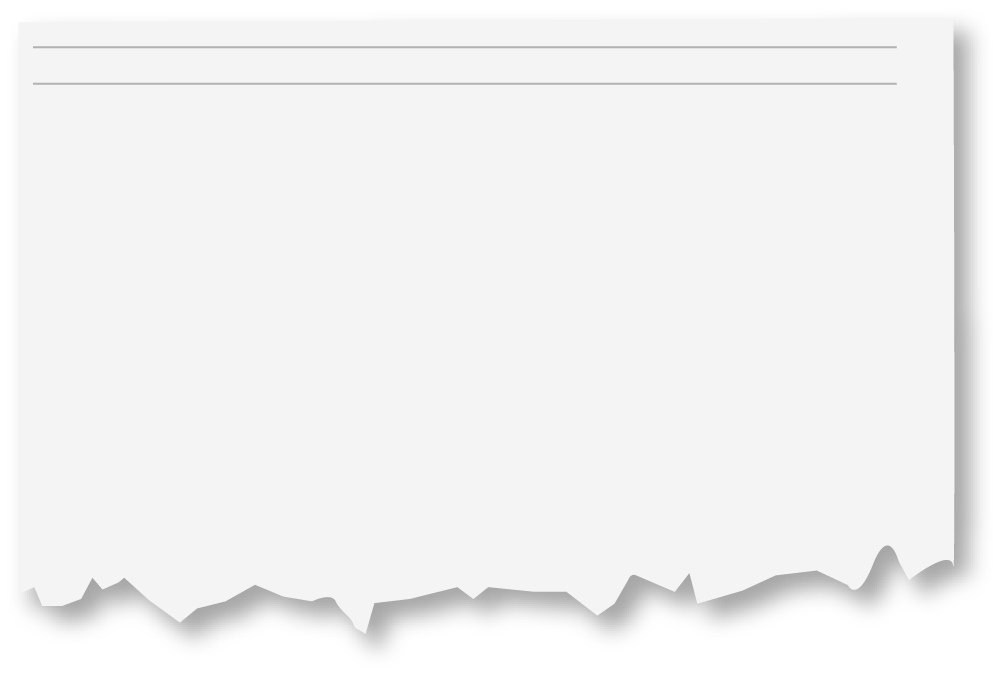 BNP Case Reveals Lurking Trade-Finance Risks
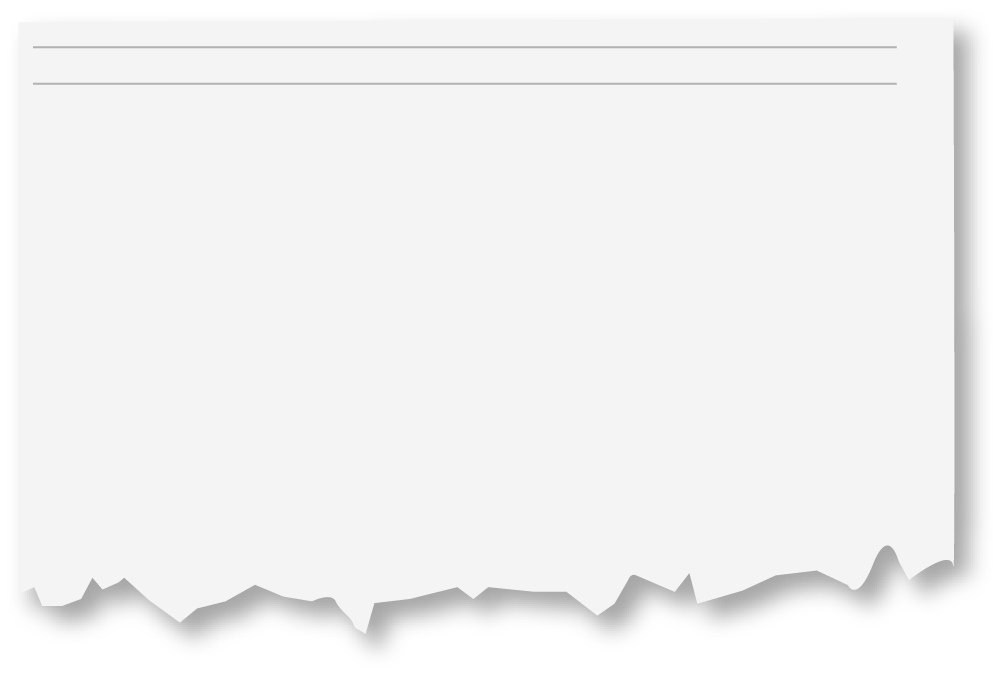 The Wall Street Journal, July 2014
The landmark U.S. settlement with BNP Paribas exposed an underbelly of a bank’s operations: trade finance. The International Chamber of Commerce raised concerns last week in a report saying that increased anti-money laundering enforcement could have an effect on banks’ ability to provide international services, such as export or trade financing…
Among the stiffest penalties BNP will endure is a temporary suspension of its ability to transact in U.S. dollars, focusing specifically on the bank’s trade-finance unit.
BNP pleads guilty to sanctions violations and faces $8.9bn fine
The FT, 30 June 2014
Learning & Development
[Speaker Notes: https://www.washingtonpost.com/business/economy/frances-bnp-paribas-to-pay-89-billion-to-us-for-money-laundering/2014/06/30/6d99d174-fc76-11e3-b1f4-8e77c632c07b_story.html?utm_term=.effcb5a9cb48]
Over-invoicing
Real Life Cases
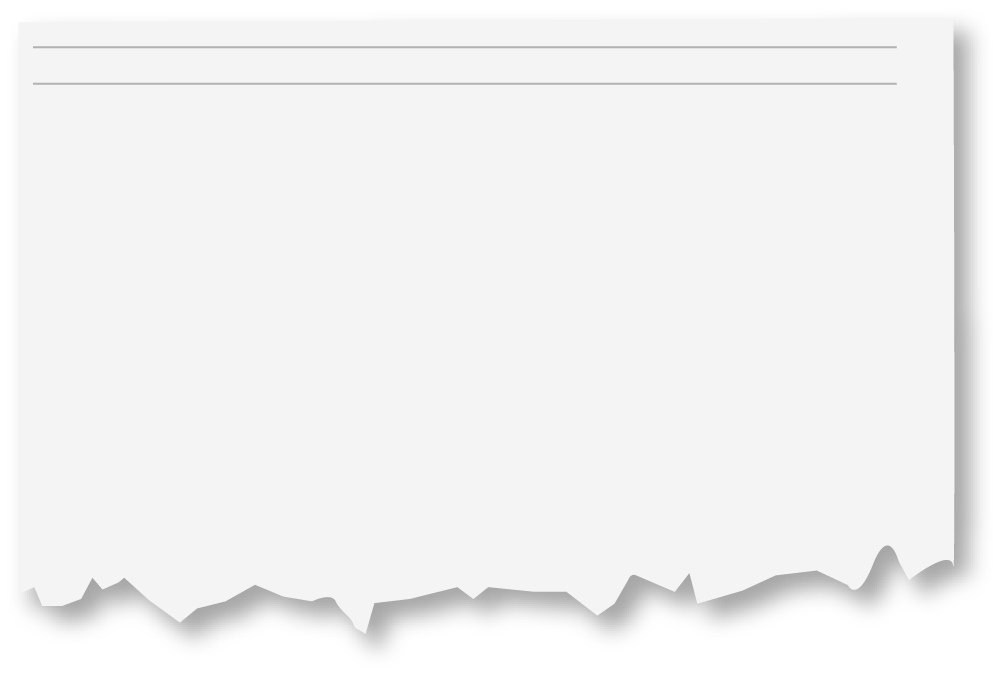 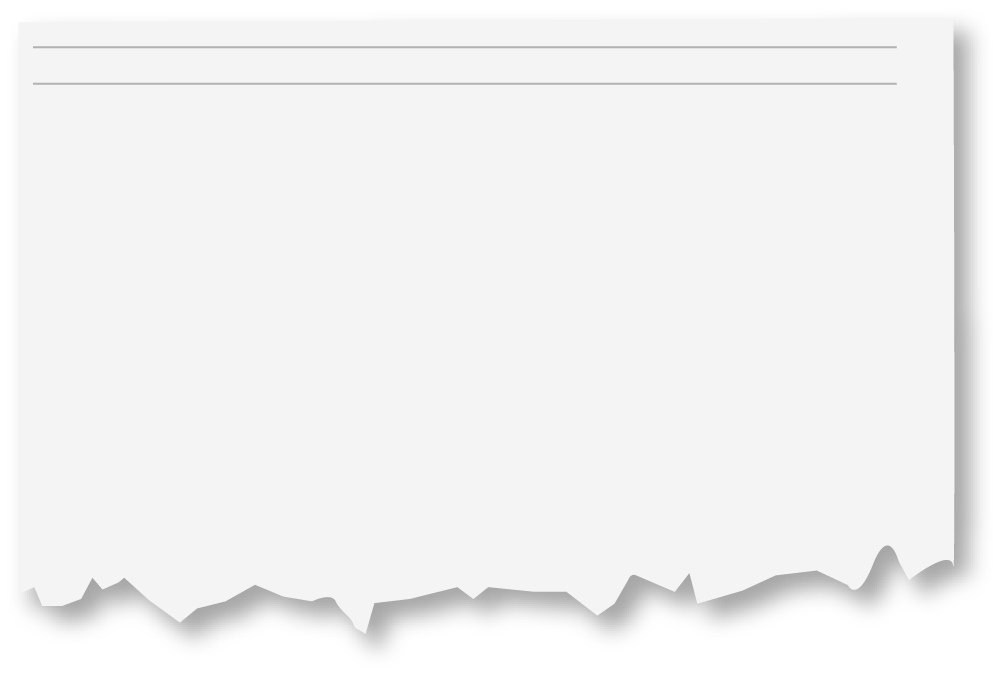 Illicit trade invoicing fuels China’s currency, housing speculation
US$400 Billion Smuggled into China from Hong Kong through Trade Misinvoicing Since 2006
Thomson Reuters Foundation News, January 2014
A comparison of China’s trade with Hong Kong shows that an alarming $101 billion of exports simply disappeared at the Hong Kong border in 2012 alone, with an additional $54 billion smuggled in during the first quarter of 2013. The cumulative amount of foreign exchange brought illicitly into China masked as trade payments from Hong Kong since the first quarter of 2006 adds up to an astounding $400 billion.

Putting this into perspective, the $101 billion of foreign exchange brought in through illicit exports represents about 40 percent of the $253 billion of legal net FDI that China received from abroad during the same year.
Global Financial Integrity, January 2014
Fraudulent Trade Misinvoicing Fueling Currency and Housing Speculation within the Country

$101 billion of foreign exchange brought in through illicit exports represents about 40 percent of the $253 billion of legal net FDI that China received from abroad during the same year.
[Speaker Notes: http://news.trust.org//item/20140107121906-9yk6o/

http://www.gfintegrity.org/press-release/us400-billion-smuggled-into-china-from-hong-kong-through-trade-misinvoicing-since-2006/]
False description of goods
Real Life Cases
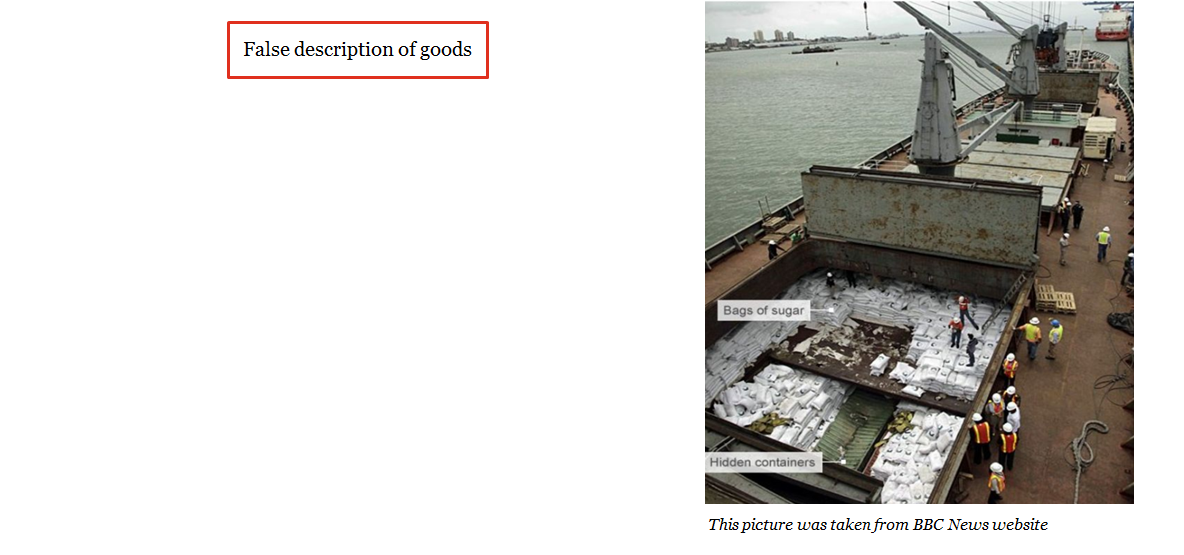 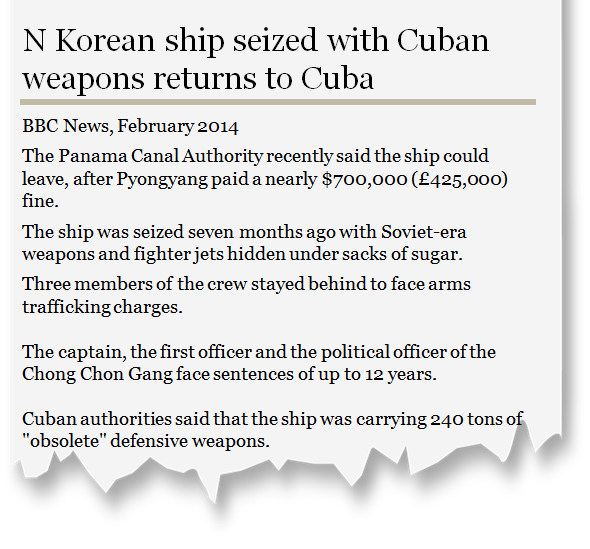 [Speaker Notes: Speaker notes:
TBML is a complex issue
Detailed understanding of ship /market /commodities is required
Sharing of benchmarking information is essential

http://www.bbc.co.uk/news/world-latin-america-26210187

United Nations sanctions ban any country from providing arms to North Korea.

Soviet jets

The container ship was stopped near Manzanillo, on the Atlantic side of the canal, on 15 July under suspicion that it was carrying drugs.

It had disappeared from satellite tracking for a few days as it approached the Cuban capital, Havana, having departed from Russia's eastern coast three months earlier.

On searching the vessel, officials found military hardware including two Soviet-era MiG-21 fighter aircraft, air defence systems, missiles and command and control vehicles.
Cuban authorities said that the ship was carrying 240 tonnes of "obsolete" defensive weapons.

The North Korean government insisted the ageing weapons were simply being transferred to North Korea to be repaired, before returning them.

Panamanian officials quoted by Reuters news agency said the arms would probably be sold or given away and the sugar sold to companies interested in turning it into ethanol.]
QUESTION ANSWER SESSION!THANK YOU